Plowing and Removal
Intent of plowing
Plow types
Highway Technician Academy
Plowing and Removal
Front Mounted Plow
Dump truck with front plow
Highway Technician Academy
Plowing and Removal
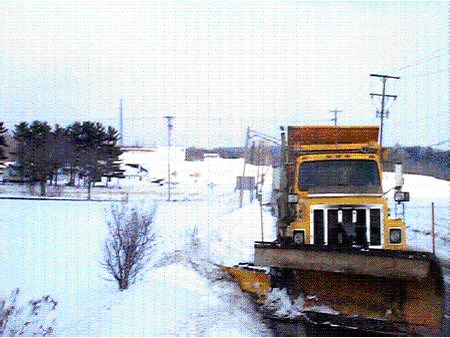 Dump truck with front plow and wing plow
Highway Technician Academy
Plowing and Removal
Other removal equipment
Consideration must be given to loading and removal of snow when storage is a problem
Highway Technician Academy